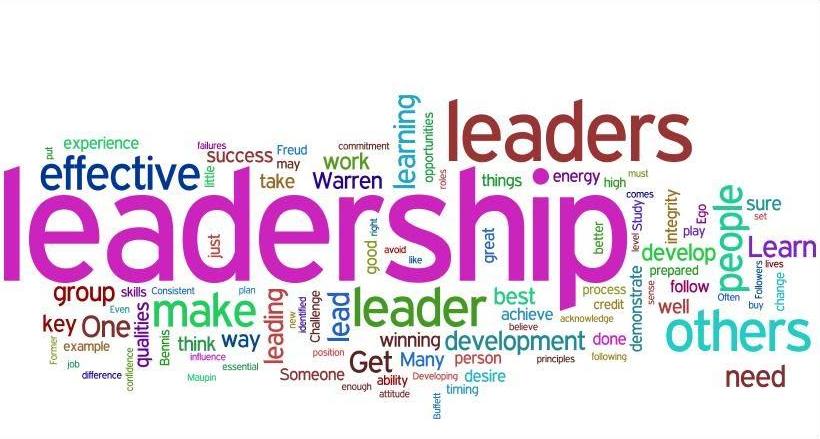 Student Leadership in the High School band setting
Hierarchy of student leadership

Director/Assistant (2)

Staff (4)

Drum Majors (3)

Area Chairs – WW, Brass, Perc, Color Guard (4)

Section Leaders – 1-2 per section
Scope of Leadership…
[Speaker Notes: Leaders must be certain student will not just follow commands and relay them to the section, but someone who will take initiative and be a leader when he/she hears problems in the band.]
Student Tributes
Study from Darren LeBeau
Larry
Curly
Moe
Trumpet
3 yrs in Band
Prematurely moved into role
 experience because not prepared mentally or emotionally at the time
Percussion
4 yrs in Band
Expectation to take a role
 experience  once able to manage section
Drum Major
4 yrs in Band
Planned for 
leadership position
 experience 
because of understood
expectations of role
1. Being a leader in band is stressful

2. Experience in band is affected by the maturity of the section

3. Leaders have more success if they had role models from the previous years to emulate
Results	-   shocking!
Well…

Provide a leadership training day for your leadership team

Develop procedures for the followers of the band

3.   Stress among students that leadership is needed from all      	veteran members, not just Drum Majors

Really Hard Core?
Peers can evaluate student leadership in a written anonymous form

Google form where students can submit issues with leadership on line in a private setting
What can we do to help?
[Speaker Notes: 2. Followers didn’t understand the expectation for them.  What is my role in the band? 
4. Example of WE and Symphonic Band – basically all of the leadership is gone, well then what happens?]
LeBeau, Darren S. (2015) "Taking Charge: Looking at Student Leadership in the High School Band Room," Excellence in Performing Arts Research: Vol. 2, Article 3. Available at: http://digitalcommons.kent.edu/epar/vol2/iss1/3

Melton, Curtis James, "Facing The Music: Student Power Relations in Student Leadership Within High School Band Programs" (2012). UNLV Theses/Dissertations/Professional Papers/Capstones. Paper 1757.
Bibliography and such